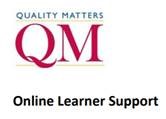 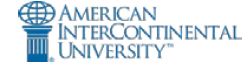 Cinderella’s Glass Slipper: Creating Collaborative Relationships to Foster Student Success & Support
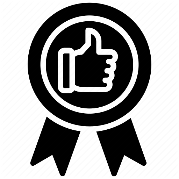 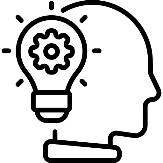 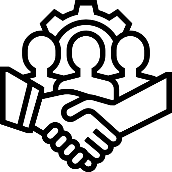 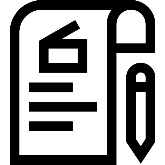 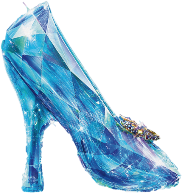 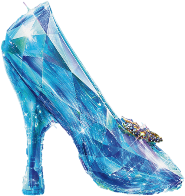 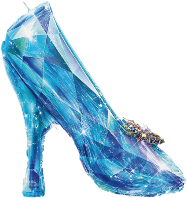 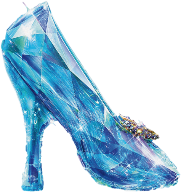 Collaboration In-Action
Collaboration Partners
Collaboration Best Practices
Collaboration Challenges
In this session, we will define the best student support plan to fit the individual student
Faculty
Academic Advisors
Admissions Advisors
Financial Aid Advisors
Collaboration Meetings
Team Meetings
Advisor/Faculty Meetings 
Leverage Tools to share info real-time
Communication
Different Objectives
Different Practices
Individualistic vs. Team
QM Criteria 1 (Online Learner Support) – Direct and indirect support for online learners should include remote access to the following services: academic advising
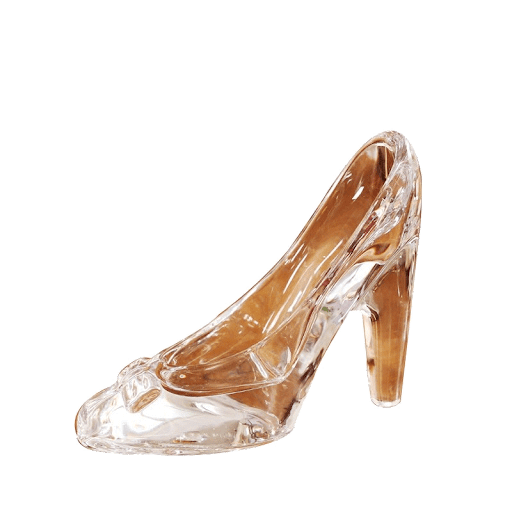 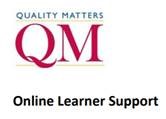 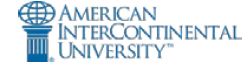 Collaboration In-Action
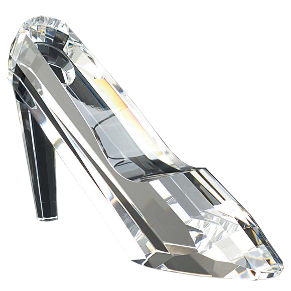 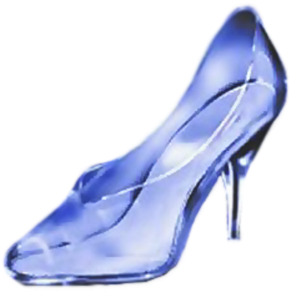 It is the third day of week-3.  The student has not participated since week-2. She is missing half the assignments and is not passing. Which glass slipper fits the best to support this student?
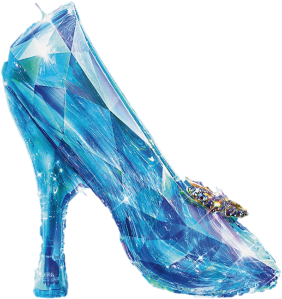 Which Glass Slipper Fits?
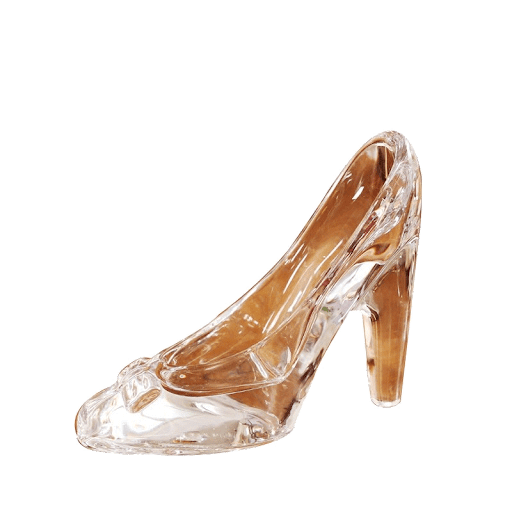 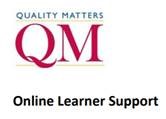 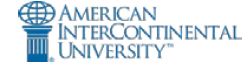 Which Glass Slipper Fits?
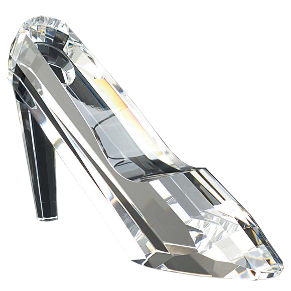 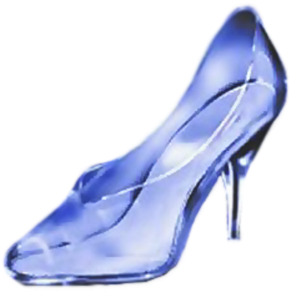 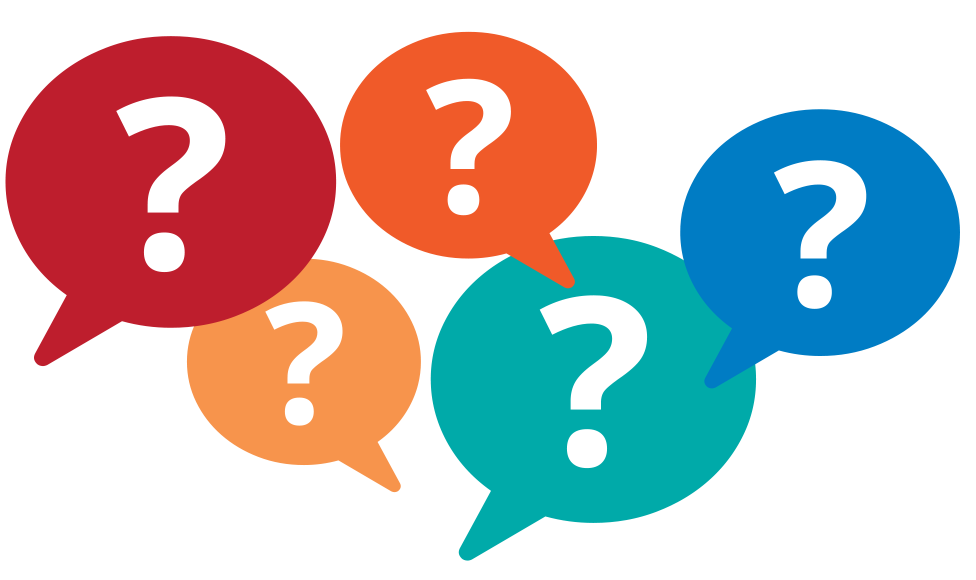 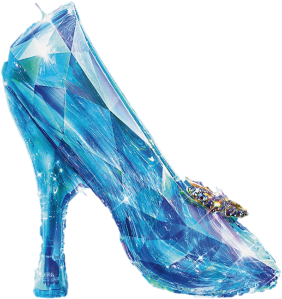 1. Faculty member contacts the student and documents the outcome
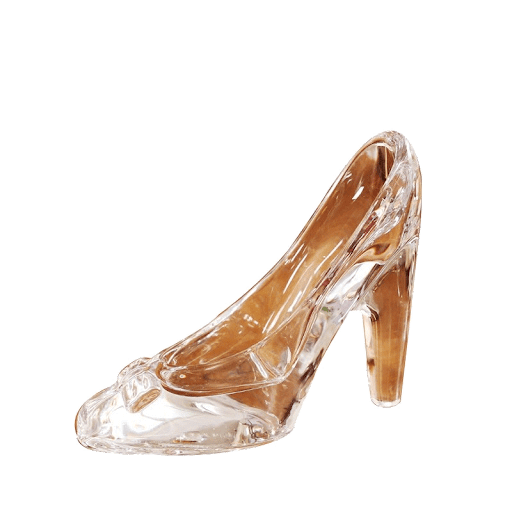 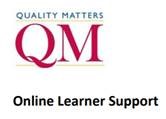 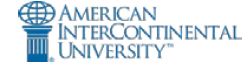 Which Glass Slipper Fits?
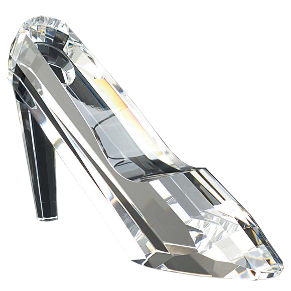 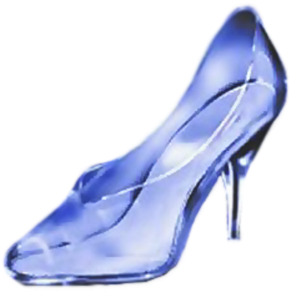 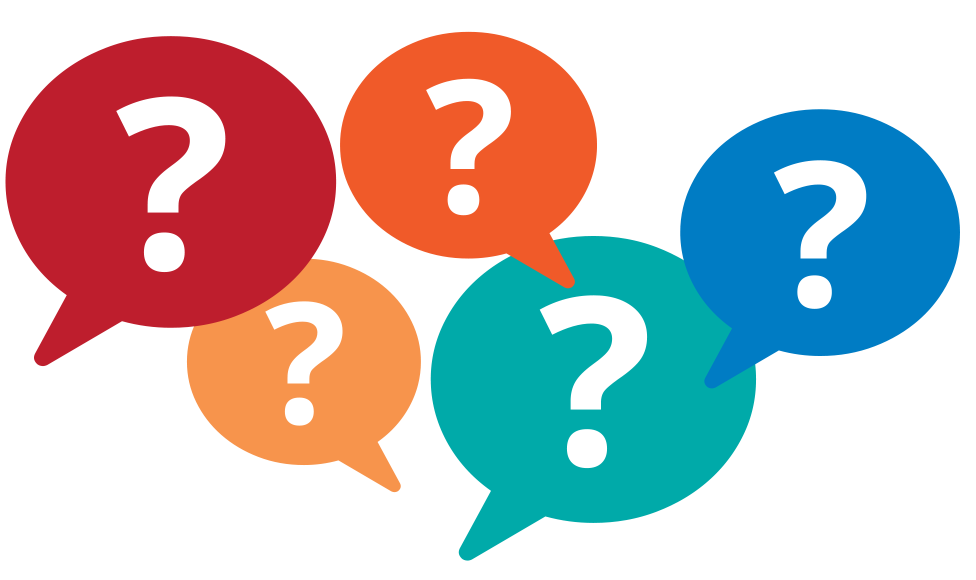 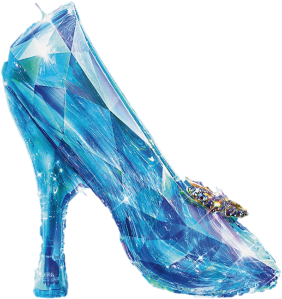 2. Faculty member expresses concern to the Academic Advisor, and they contact the student
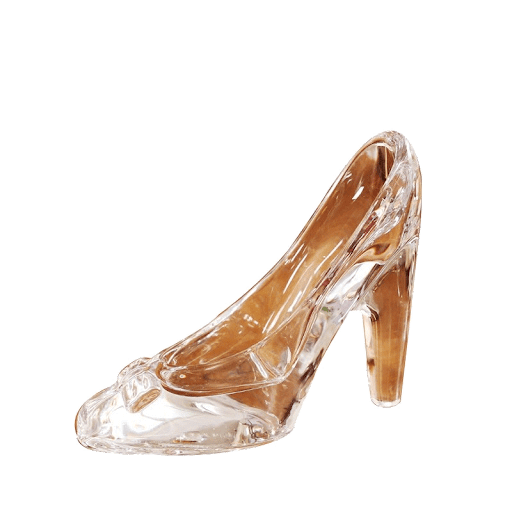 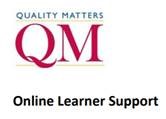 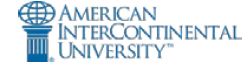 Which Glass Slipper Fits?
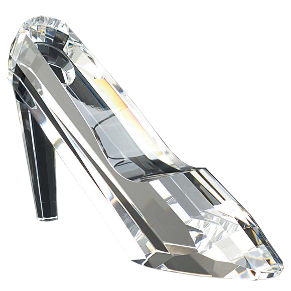 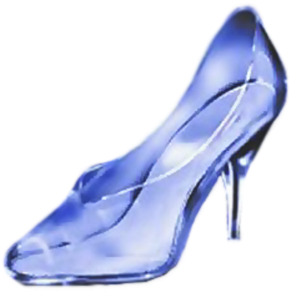 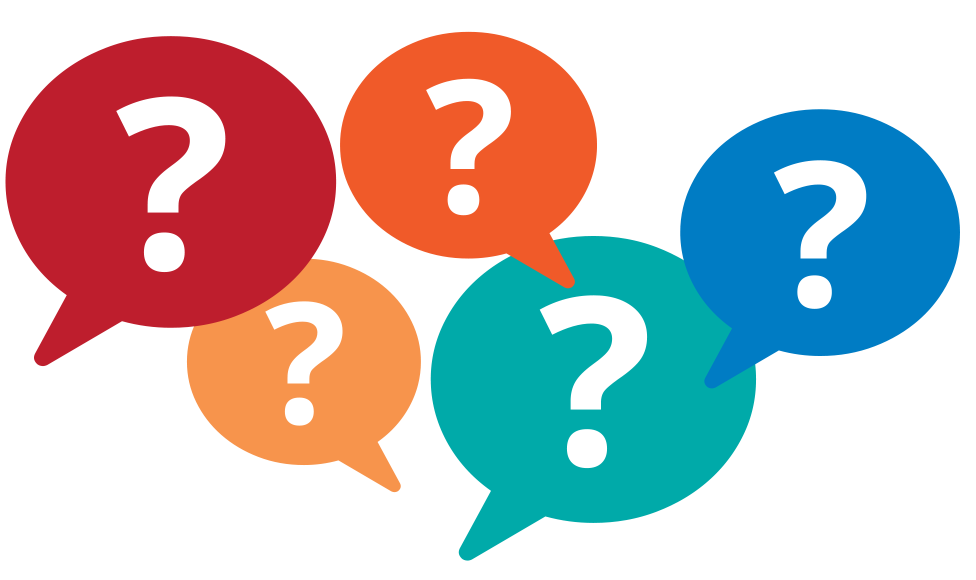 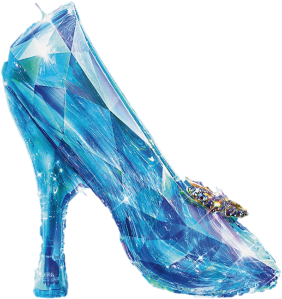 3. Faculty member expresses the concern during a collaboration meeting
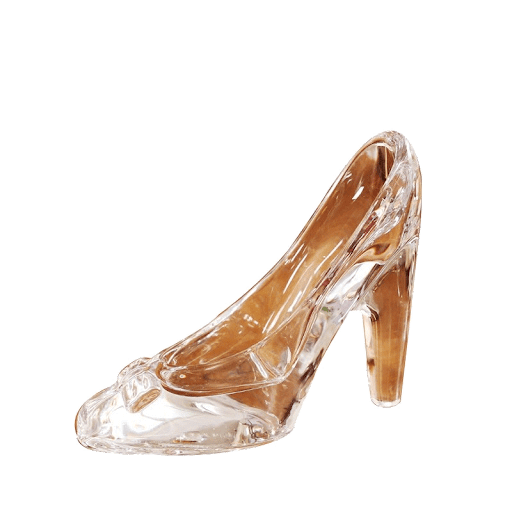 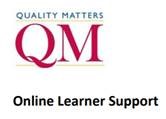 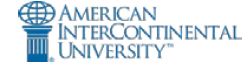 Which Glass Slipper Fits?
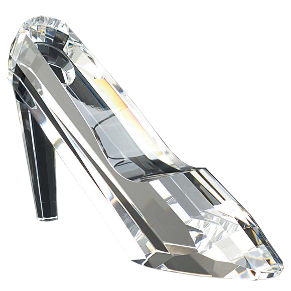 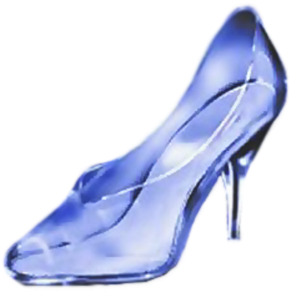 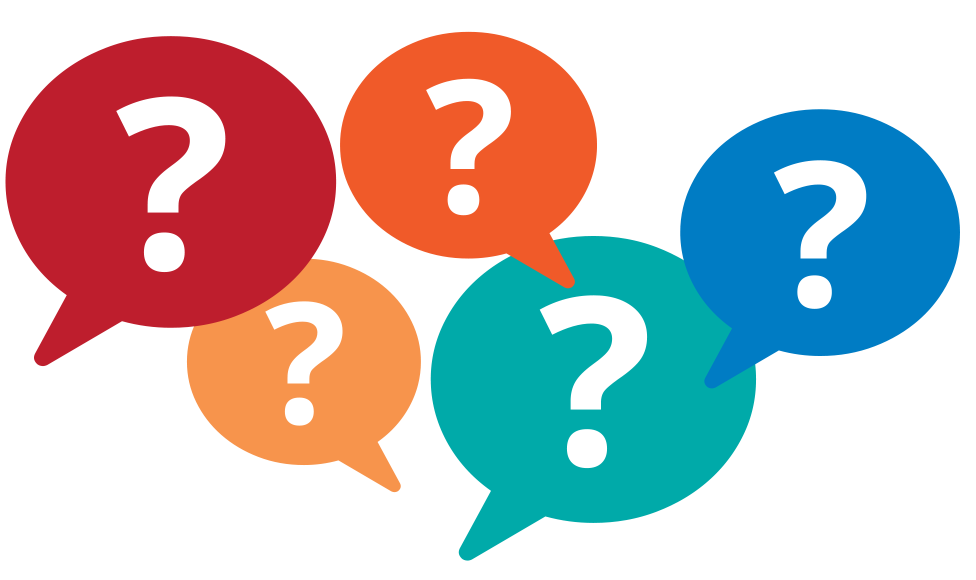 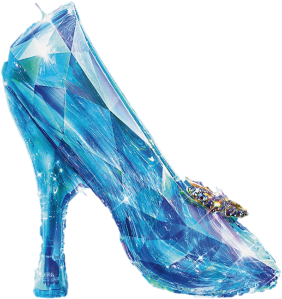 4. Faculty member reaches out to student, and then asks the Academic Advisor to follow-up
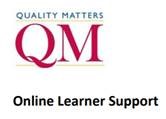 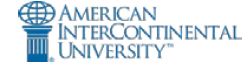 Collaborate with Academic Advising to
Develop a Student Support Plan
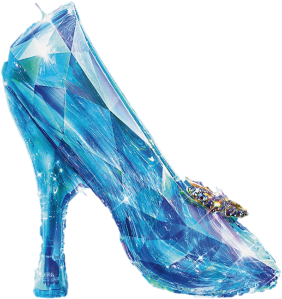 4. Faculty member reaches out to student, and then asks the Academic Advisor to follow-up
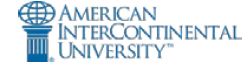 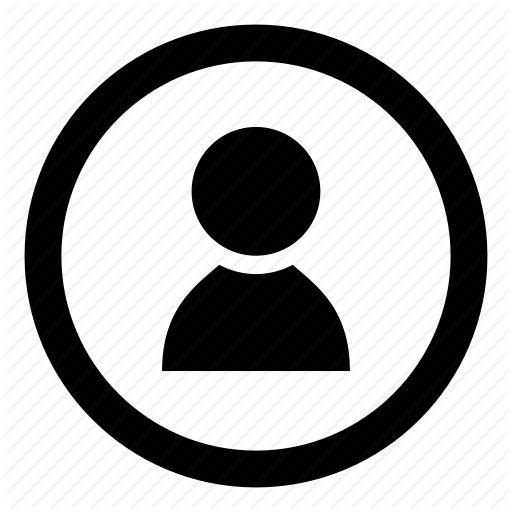 Dr. Marva Brewington
Contact Information
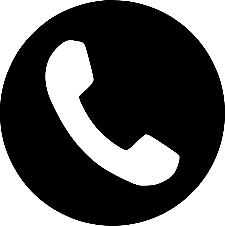 708.573.0310
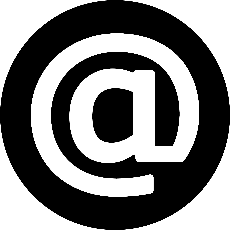 mbrewington@aiuniv.edu